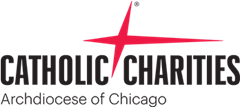 Immigration and Naturalization Program

Abigail Alvarez, B.A. Criminal Justice and Criminology
Catholic Charities Immigration Intern 
Internship Site Information: 205 W Monroe St, Chicago, IL 60606
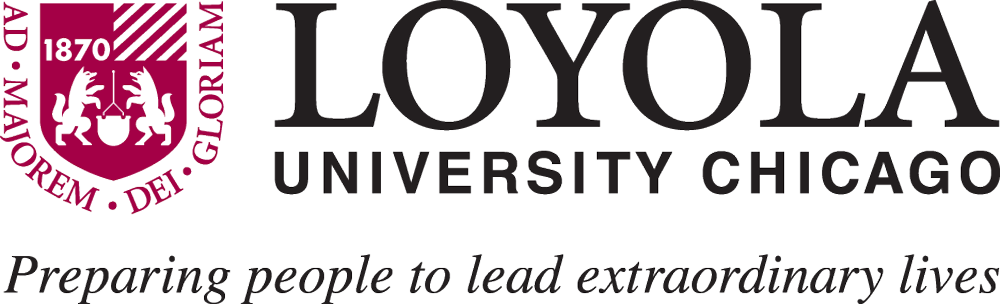 What Legal Counseling Services Are Provided 
At Catholic Charities?
How To Obtain This Internship?
My Internship Role
You will have to apply, around 
February, to the Social Justice Internship Grant Program which is 
a year-long, 250–275 hour, internship experience. 13 students will be 
selected to engage in one of five Chicago non-profits: Misericordia, Catholic Charities, ONE Northside, Girlforward, and Forging Opportunities for Refugees in America. You will gain 3 hours of academic credit (Engaged learning requirement) and you will receive a $2,000 grant each 
semester (total of $4,000 
for the academic 
year).
This organization provides legal assistance to immigrants who are currently seeking help in their immigration process. I am in charge 
of assisting victims of certain crimes (such as domestic violence and assault) by writing and translating their personal statements. These declarations can determine whether the applicant obtains legal status or not. I also review prior cases and make sure that all the documentation (police reports and applications) matches the 
new documentation 
including the 
declaration.
Work 
Authorization
Naturalization 
& Citizenship
Case Status Inquiries
TPS
VAWA
U-Visas
DACA
Counseling Referrals
Visa Extension 
and Renewal
Family Based Petitions
Internship Reflection and Achievements
My Learning Goals For This Internship
Written more than 14 declarations, 8 court dispositions, and 7 pardon letters
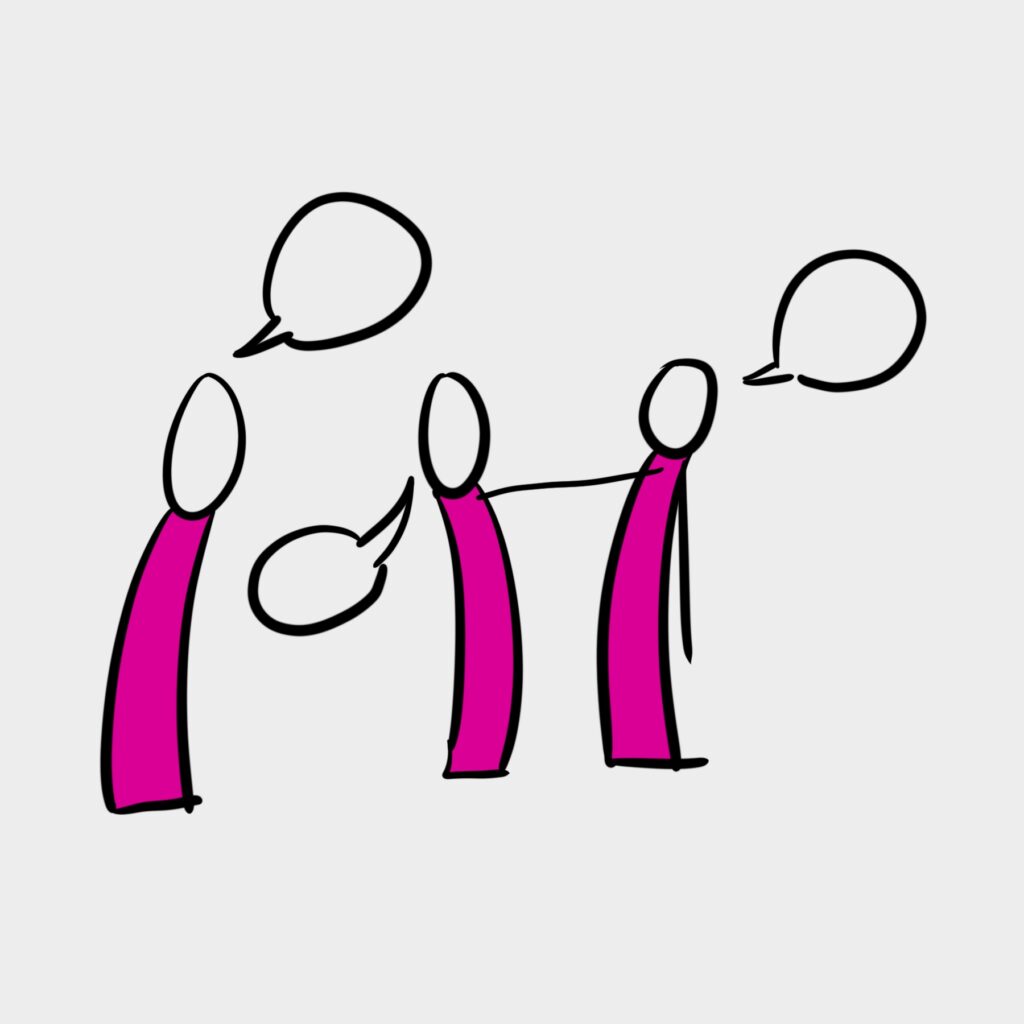 Completed 6 affidavits and translated more than 6 birth and marriage certificates
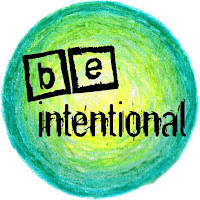 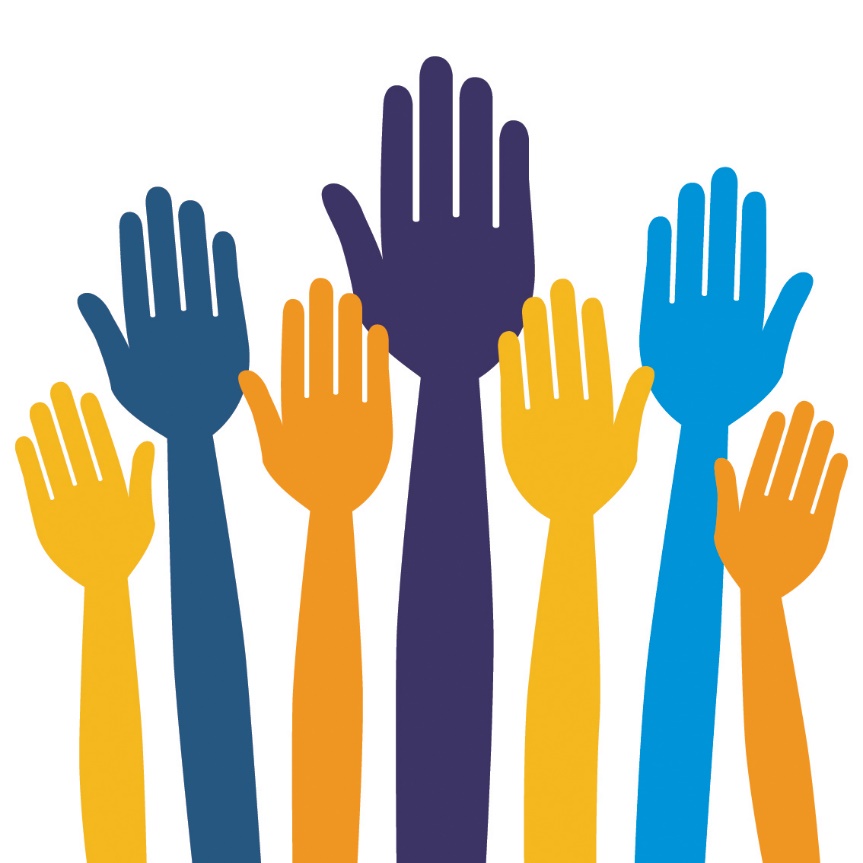 Assisted more than 22 clients in reviewing and writing their personal statements
For more information, feel free to contact me: aalvarez18@luc.edu
A special thanks to all the Catholic Charities Immigration and Naturalization staff and my internship advisor, Jorion Tucker. Thank you for such a wonderful learning experience!